Gaius Iulius Caesar Octavianus Augustusil fondatore dell’Impero che cambiò la storia di Roma e del mondo
Dr.ssa Laura Audino
Svetonio
«Mentre prendeva posto a sedere, i congiurati lo circondarono con il pretesto di rendergli onore e subito Cimbro Tillio, che si era assunto l’incarico di dare il segnale, gli si fece più vicino, come per chiedergli un favore. Cesare però si rifiutò di ascoltarlo e con un gesto gli fece capire di rimandare la cosa a un altro momento; allora Tillio gli afferrò la toga alle spalle e mentre Cesare gridava: "Ma questa è violenza bell’e buona!" uno dei due Casca lo ferì, colpendolo poco sotto la gola. Cesare, afferrato il braccio di Casca, lo colpì con lo stilo, poi tentò di buttarsi in avanti, ma fu fermato da un’altra ferita. Quando si accorse che lo aggredivano da tutte le parti con i pugnali nelle mani, si avvolse la toga attorno al capo e con la sinistra ne fece scivolare l’orlo fino alle ginocchia, per morire più decorosamente, con anche la parte inferiore del corpo coperta.
Così fu trafitto da ventitré pugnalate, con un solo gemito, emesso sussurrando dopo il primo colpo; secondo alcuni avrebbe gridato a Marco Bruto, che si precipitava contro di lui: "Anche tu, figlio?". Rimase lì per un po’ di tempo, privo di vita, mentre tutti fuggivano, finché, caricato su una lettiga, con il braccio che pendeva fuori, fu portato a casa da tre schiavi.
Secondo quanto riferì il medico Antistio, di tante ferite nessuna fu mortale ad eccezione di quella che aveva ricevuto per seconda in pieno petto.
I congiurati avrebbero voluto gettare il corpo dell’ucciso nel Tevere, confiscare i suoi beni e annullare tutti i suoi atti, ma rinunciarono al proposito per paura del console Marco Antonio e del comandante della cavalleria Lepido »
Dopo la morte di Cesare
I Cesaricidi (Decimo Bruto e Gaio Cassio Longino)
Marco Antonio
Caio Ottavio
Svetonio
«In quest’ultimo testamento nominò suoi eredi i tre nipoti delle sue sorelle, Gaio Ottavio per i tre quarti, Lucio Pinario e Quinto Pedio per il quarto rimanente; dichiarava inoltre di adottare Gaio Ottavio, dandogli il proprio nome. Decimo Bruto era presente tra gli eredi di seconda linea. Assegnò al popolo, collettivamente, i suoi giardini in prossimità del Tevere e trecento sesterzi a testa».
Svetonio
«Augusto combatté cinque guerre civili: a Modena, a Filippi, a Perugia, in Sicilia e ad Azio. La prima e l'ultima contro Marco Antonio, la seconda contro Bruto e Cassio, la terza contro Lucio Antonio, fratello del triumviro, la quarta contro Sesto Pompeo, figlio di Gneo.»
Il secondo Triumvirato (43 a.C.)
Accordo tra Ottaviano – Marco Antonio – Lepido
I tre triumviri avevano poteri straordinari. 
Si attribuivano i comandi provinciali: 
Marco Antonio: le provincie orientali 
Ottaviano: il mediterraneo ( Siria, Sardegna e Africa proconsolaris) 
Lepido: l’Africa
Si arrogavano la facoltà di mettere a morte i loro nemici personali senza nessun limite
Battaglia di Azio (31 a.C.)
Ottaviano contro Marco Antonio e Cleopatra

Casus belli: Marco Antonio viene accusato di essere filo orientale e di cospirare con Cleopatra contro Roma e viene nominato nemico pubblico. 

Il 2 settembre: le due flotte si fronteggiano a lungo, comandate da Gaio Sosio (per Marco Antonio) e da Agrippa (per Ottaviano).
La flotta di Antonio cade vittima della tattica di Agrippa, che con le sue navi più piccole ma numericamente superiori, mette in gravissima difficoltà le grandi imbarcazioni, potenti ma pesanti, del suo avversario
Cassio Dione, II libro
«Questa fu la battaglia navale tra Ottaviano e Antonio, ed ebbe luogo il 2 settembre. Non senza motivo dico ciò, contrariamente alle mie abitudini: infatti fu allora che Ottaviano divenne il signore unico di Roma, tanto che il conto degli anni del suo regno si fa proprio partendo da questo giorno»
Velleio Patercolo
«Quando Ottaviano ritornò in Italia e nell’Urbe, tutti gli si affollarono intorno per dargli il benvenuto e il segno della loro approvazione, uomini di ogni età e rango […] Cos’altro potevano sperare gli uomini dagli dei e cosa gli dei concedere ancora agli uomini? […] Dopo vent’anni le guerre civili erano finite, le guerre con lo straniero sepolte, la pace ristabilita, la furia delle armi ovunque assopita. Le leggi avevano riacquistato la loro forza, i tribunali la loro autorità, il senato la sua grandezza […] L’antica Repubblica, quale essa era in origine, era stata resuscitata».
Nel 27 a.C. da Ottaviano ad Augusto
Ottaviano restituisce nelle mani del Senato e del Popolo Romano i poteri straordinari assunti per la guerra contro Marco Antonio. 
Gli viene offerta la carica di dittatore ma la rifiuta.

In cambio il Senato gli concede:
La Tribunicia potestas
L’imperium proconsolare
La carica di Pontefice massimo
il titolo di AUGUSTO
Inizia il PRINCIPATO
La Tribunicia Potestas
La totalità dei poteri dei tribuni, con diritto di veto e facoltà di proporre e far approvare le leggi. 
La ragione di questa attribuzione risiedeva nella SACROSANCTITAS della carica tribunizia: si assicura ad Augusto l’inviolabilità della sua carica. 
Offriva la facoltà di opporsi alle decisioni del Senato, controllandone la politica grazie al diritto di veto: poteva bloccare qualunque iniziativa legislativa che riteneva pericolosa
Inviolabilità della persona e diritto di intervenire in tutti i rami della pubblica amministrazione. 
Con questa carica Augusto: 
Diventata protettore della plebe di Roma
Poteva convocare i comizi
Porre il veto agli altri tribuni 
Godere della sacrosanctitas (diveniva sacro e inviolabile)
Pontifex maximus
Questa carica, anche se di carattere più che altro rappresentativo, era il massimo grado religioso al quale un romano poteva aspirare da Numa Pompilio in poi.
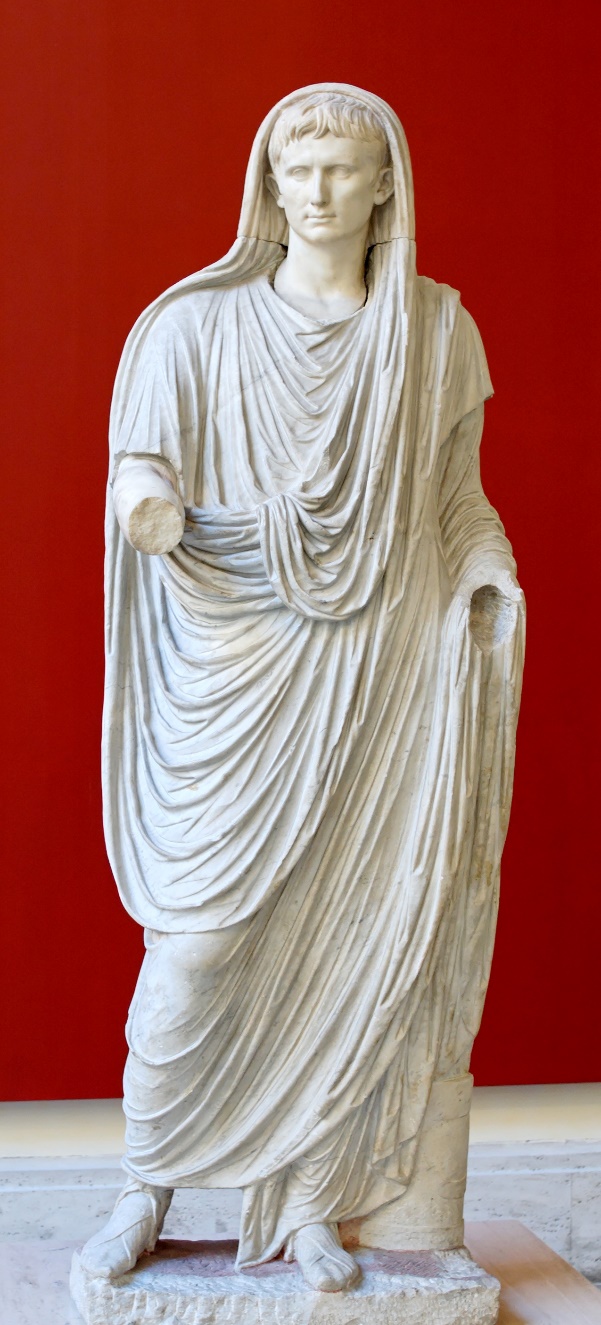 Imperium proconsulare
Riorganizzazione dell’amministrazione provinciale

PROVINCE SENATORIE o PACIFICATE: il governatore viene nominato dal Senato
PROVINCE IMPERIALI o NON PACIFICATE: ricadevano sotto la responsabilità diretta di Augusto. Venivano governate da appositi legati: i Legati Augusti Pro Praetore


Augusto ha così costantemente a disposizione una forza militare a garanzia del suo potere
Imperium proconsulare maius et infinitum
Nel 23 a.C. l’Imperium proconsulare diventa

Maius: preminenza anche sui governatori delle province senatorie (già pacificate)

Infinitum: nel duplice senso spaziale e temporale
Il problema della successione
Ma il destino (Fortuna) non gli permise di essere soddisfatto, fiducioso e di avere una progenie e una casa ben disciplinata. Le due Giulie, la figlia e la nipote, colpevoli di ogni atto empio, le esiliò; nello spazio di diciotto mesi perse Gaio e Lucio, il primo in Licia, il secondo a Marsiglia. Adottò allora, nel foro con la legge curiata, il terzo nipote Agrippa e il figliastro Tiberio; ben presto a causa della natura infame e feroce di Agrippa, lo rinnegò e lo esiliò a Sorrento (Svetonio).
Res gestae divi Augusti
Ara pacis «Quando tornai a Roma dalla Spagna e dalla Gallia [...] compiute felicemente le imprese in quelle provincie, il Senato decretò che per il mio ritorno si dovesse consacrare l'ara della Pace Augusta presso il Campo Marzio e dispose che in essa i magistrati, i sacerdoti e le vergini vestali celebrassero un sacrificio annuale.» (Res gestae Divi Augusti)
Pantheon
Augusto di Prima Porta
Arco di Augusto a Rimini
Mausoleo di Augusto